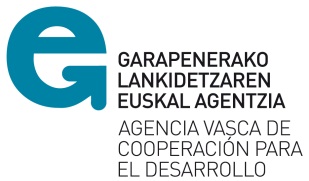 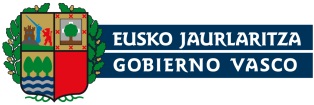 2021ko AH DEIALDIACONVOCATORIA de AH 2021
AURKEZPENA
PRESENTACIÓN



Vitoria-Gasteiz, 2021ko otsailaren 26an
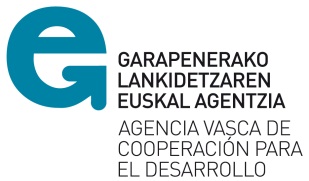 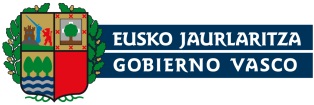 Elementos principales (i)
Normativa aplicable 
Resolución de convocatoria PRE del X de febrero/marzo y de EHE el X septiembre
Decreto 90/2019, de 18 de junio, por el que se regulan las ayudas a intervenciones de acción humanitaria
Decreto 140/2018, de 9 de octubre, por el que se crea y regula el Registro de Agentes de Cooperación para el Desarrollo de la Comunidad Autónoma de Euskadi
Ley 39/2015 de procedimiento administrativo (plazos)

Presupuesto: 10.500.000 € (2020: 4,2 M€)
PRE: 6.000.000 € (2020: 4.200.000€)
EHE: 4.500.000 € (2020: no se convocó)

Reserva de fondos para África: 
- PRE: 10 proyectos (33%) (2020: previsto 50% - real 54,53%-12 proyectos)
- EHE: 2 estrategias (33%)
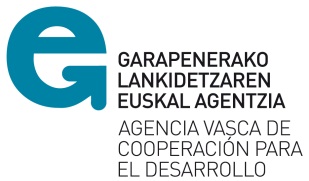 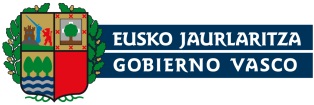 Elementos principales (ii)
Nº máximo de intervenciones subvencionables
PRE: 3 proyectos por entidad (sola o en agrupación)
EHE: 1 estrategia por entidad (sola o en agrupación)

Fondos máximos por entidad 
Para todas las subvenciones de 2021: 3.320.228,00 €  euros

Modo de presentación de solicitudes
Tramitación electrónica a través de la sede electrónica.
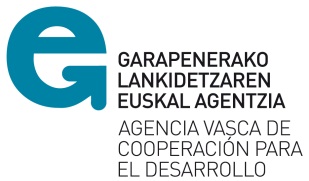 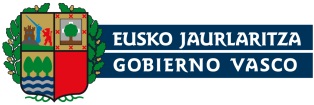 Elementos principales (iii)
Calendario previsto (fechas provisionales)

PRE
Publicación en el BOPV: a partir del 15 de marzo
Plazo de presentación solicitudes:  Inicio: 00:00 del día siguiente 				           	           Fin:    23:59 del 31/12 o agotamiento €
Envío cartas de subsanación: Abril-cuando proceda
Resolución concesión BOPV: Mayo-cuando proceda

EHE
Publicación en el BOPV: septiembre
Plazo de presentación solicitudes: 1 mes
Envío cartas de subsanación: Octubre-Noviembre
Resolución concesión BOPV: Noviembre-Diciembre
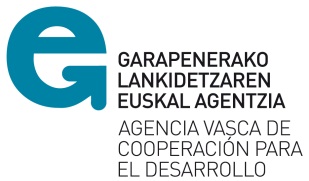 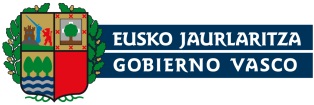 Solicitud: instancia normalizada (i)
Dónde se hace a solicitud: a través de la sede electrónica

https://www.euskadi.eus/                  “Ayudas y subvenciones”
http://www.elankidetza.euskadi.eus/               “Convocatorias”

Datos principales de la entidad solicitante, de la socia local y de la intervención.

Entidad solicitante: quién hace y firma la solicitud: Pestaña “Identificación”

 	1) Una entidad (CIF): “Persona/entidad interesada del expediente”
	Tiene que estar dada de alta en el Registro de Agentes de Cooperación de 	eLankidetza (RAC). Si no está en el RAC, no podrá realizar la solicitud.

	2) Una persona física (DNI): “Representante” de una entidad que,
		- Está dada de alta en el RAC 
		- Está dada de alta en el Registro de Apoderamiento del GV
		- NO está dada de alta ni en uno ni en otro: debe presentar junto con la   		solicitud sus poderes de representación junto con la solicitud (modelo en 		la web). Hay que incluir el nombre de la entidad a la que representa.
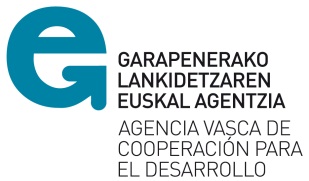 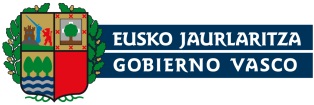 Solicitud: instancia normalizada (ii)
Entidad solicitante: OJO: incluir el código de agente AG-XXXX (2 letras-guion y 4 dígitos con ese formato, sin espacios) que está publicado en la web

Entidad solicitante: dónde se envían los avisos y notificaciones

Los avisos son mensajes al correo electrónico y sms al móvil que informan que hay una notificación (hay que entrar a verla)
Se envían a los datos que constan en el Registro de Apoderamiento del GV (no del RAC, ni de la persona de contacto de la solicitud) y se cargan directamente en la solicitud
Si no está dada de alta en el Registro de Apoderamiento del GV, hay que introducir los datos en la solicitud. Pueden ser sólo para ese expediente o para todas las solicitudes a partir de ese momento (click). 
En cualquier momento se puede acceder a “MI PERFIL” y cambiar los datos. Se puede ver el historial de los cambios.
El contacto puede ser distinto para los avisos y para las notificaciones.

Entidad local: Incluir el código de XXXX (4 dígitos) que está publicado en la web. Actualizar la información en la solicitud si fuera necesario.
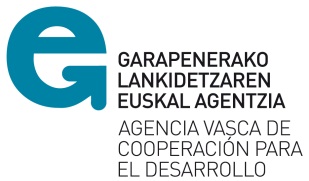 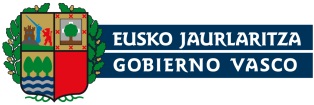 Solicitud: instancia normalizada (iii)
Datos de la intervención
OJO: la persona de contacto es sólo para consultar sobre el proyecto, no para recibir notificaciones (MI PERFIL)
	
	Cambios 2021:
- Población sujeto total (H y M)       directa total, en terreno y en CAE
- CAD (CRS)         CRS en el que se enmarca (listado en web) Sólo UNO.
- Contribución a ODS (listado en web). Sólo UNO.
- Meta ODS-relación CRS-ODS (listado web). Sólo UNO.

Datos presupuestarios. (OJO: sólo 2 decimales // usar coma, no punto)
- Monto solicitado total
	- Montos solicitados por partidas y % sobre el total
	- TC utilizado, día y fuente. PRE día de la formulación (máx 1 mes antes); EHE 	día de la convocatoria
	- Agrupaciones: % a ejecutar en el cuadro de la entidad/socia local (no convenio)
	- Uso de recibos: rubros (alimentación, transporte y otros) y monto (no 	memoria). OJO: “Otros”: escribir el concepto, monto y %
	- Evaluación (posible) y auditoría (obligatorio)				

Declaraciones responsables y compromisos
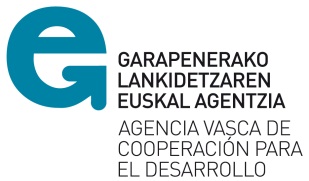 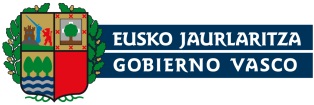 Solicitud: instancia normalizada (iv)
Anexos en la pestaña “Adjuntar los documentos”

Obligatorios: acreditan requisitos. SÍ se subsanan si no se presentan o hay errores.
Complementarios: para su valoración. NO se subsanan si no se presentan o hay errores. Sólo “Viabilidad técnica, material y metodológica” y planes (OJO, el PEAH en las EHE es obligatorio). 

Nº máximo de archivos: 15 ZIP (1 ZIP=5 MB)

Importante: comprimir los archivos
	
Ver listado de documentación
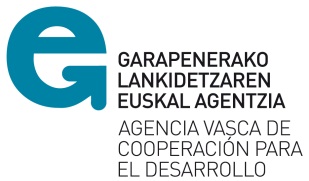 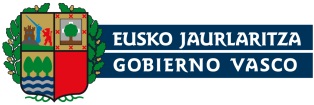 Solicitud: instancia normalizada (v)
Firmar la solicitud y enviar

 - Antes de enviar la solicitud se puede revisar y corregir en el resumen final.

RECOMENDACIONES

Consultar con anterioridad a la convocatoria los datos para los avisos y notificaciones en “MI PERFIL” (“Mi carpeta”) y cambiarlos, si es necesario.
Imprimir la solicitud
Acceder periódicamente a “Mi carpeta” para el seguimiento de las solicitudes, informes... El envío del aviso es cortesía, no obligación.  

RECORDATORIO

Utilizar la misma tarjeta tanto para hacer la solicitud como para su seguimiento.
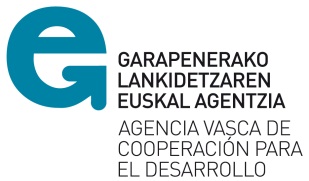 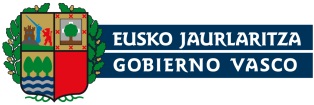 Solicitud: instancia normalizada (vi)
Documentos de ayuda
- Manual y videos para tramitación electrónica
- Listado con códigos CRS, ODS y relación CRS-ODS
- Listado de códigos de entidades registradas en AVCD: AG-4 dígitos
- Listado de código de entidades locales: 4 dígitos
	En caso de ser una entidad NUEVA poner código: 0000
- Rellenar documento incidencias informáticas tras hablar con 012 para seguimiento por parte de la AVCD

Incidencias informáticas 012
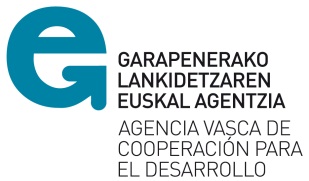 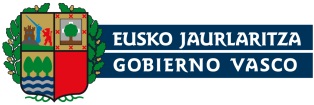 Propuesta técnica
Formulario Word (modelo 2021)
     - 1 formulario único para PRE y EHE
     - Nº máximo de palabras: PRE: 30.000 (aprox. 60 pág.) 			 			 EHE: 50.000 (aprox. 100 pág.)
     - El texto del formulario ocupa 529 palabras (no borrarlas)
     - Idiomas de presentación: castellano o euskara
     - Documento de ayuda (Explicación de la propuesta técnica) que recoge   	información ampliada de lo requerido en cada apartado (es/eus/fr/eng).                                   

	Importante: Completar el modelo de 2021; no eliminar/modificar los 	apartados del formulario; no adjuntar apartados del formulario en 	documento anexo; no incluir imágenes; no convertir el archivo en PDF; no 	adjuntar anexos en otros apartados.

Anexos. Sólo para “Viabilidad técnica, material y metodológica” y planes (PEAH y pro-equidad)
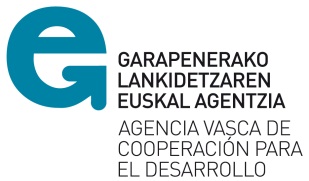 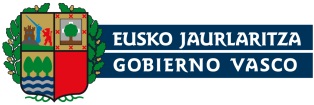 Baremación técnica (i)
Criterios de baremación coherentes con las prioridades de la EAH 2018-2023 y PD 2018-2012: conflicto y otras situaciones de violencia

	- Calidad de la intervención (hasta 43 puntos)
	- Integración de los enfoques transversales (hasta 40 puntos)
	- Entidad beneficiaria (hasta 6 puntos)
	- Socia local (hasta 11 puntos)

No se publica el desglose detallado de la baremación. 

Documentos de ayuda para rellenar la propuesta técnica: 	
	-“Enfoque de las intervenciones humanitarias 	impulsadas por la AVCD”
	- “Relación baremo-formulario”
	- “Presentación convocatoria AH 2021”
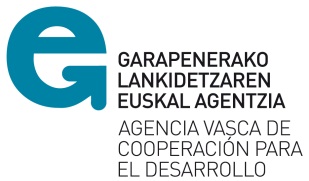 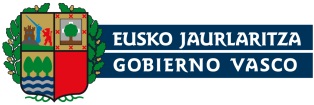 Baremación técnica (ii)
I. Calidad de la intervención (hasta 43 puntos)

Pertinencia

Contexto. Incluir sólamente datos actuales, relevantes y desagregados	
Identificación de la crisis. La intervención responde una crisis actual concreta que está identificada, a pesar de que sea un repunte de una crisis crónica
Identificación de las causas/global-local. Explicación de las causas estructurales que la han originado y su vinculación con lo que ocurre a nivel global
Identificación de la intervención. 
	Participación. ¿El proyecto responde a las necesidades y capacidades de la población 	sujeto? ¿La población sujeto ha participado? Si no, ¿por qué? ¿Han participado otras 	organizaciones de la zona?
	Análisis de riesgos de la intervención. No son las hipótesis sino lo que supone poner en 	marcha la intervención. ¿No genera ningún impacto? ¿No hay riesgos para la población 	sujeto, para la comunidad de acogida, para la SL, para el entorno, …?
Principios humanitarios. No explicación teórica sino recoger las posibilidades o dificultades para su puesta en práctica, los dilemas de la organización para aplicarlos…
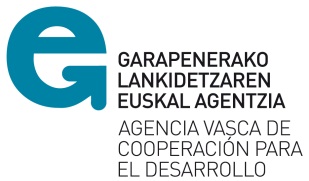 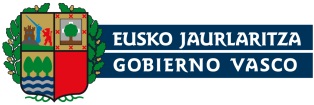 Baremación técnica (iii)
(…) Pertinencia

Encaje de la intervención en otras respuestas humanitarias. ¿Se vincula a otras respuestas de otras organizaciones o del gobierno? ¿Es una intervención aislada? ¿Por qué?
Coordinación con otros agentes presentes en el terreno. No se refiere a la coordinación para implementar el proyecto sino con otros agentes. ¿Qué mecanismos de coordinación hay? ¿Funcionan? ¿Participan en ellos? ¿Por qué no?
Inserción de la intervención en las planificaciones humanitarias de la entidad beneficiaria y de la socia local.  Vinculación con lo priorizado en el PEAH y planes de cada una de las organizaciones participantes. Justificación de la inserción. OJO con que la AVCD cuente con la última versión. OJO con prorrogar la vigencia de los documentos sin justificarlo.
Población sujeto. 
	Identificar a toda la población con la que hay actividades (también a las autoridades, 	población de acogida…). Definir criterios claros y concretos para su selección. 
	Análisis de vulnerabilidades y capacidades. La población no sólo cuenta con 	vulnerabilidades sino con capacidades en las que apoyarse y que pueden fortalecerse. 	Incluir información de	 todas las categorías, diferenciadas por grupos, relacionadas con el 	tipo de intervención, no todas iguales en positivo o negativo.
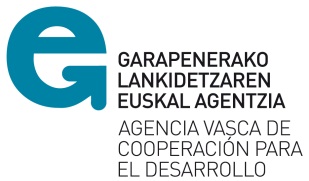 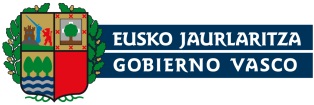 Baremación técnica (iv)
Coherencia

Justificación de la intervención. Incorporación de aprendizajes. La intervención se justifica e incorpora aprendizajes concretos de intervenciones anteriores (propias o de otras, financiadas por la AVCD o no).
Coherencia MML. La MML tiene todos los resultados y actividades necesarias, las actividades están descritas (en qué consisten, quién las implementa, cuándo…), el presupuesto es coherente. Hay indicadores de proceso del OE y de los Rdos, cuantitativos y cualitativos, que tienen en cuenta las desigualdades y con FV que los permita medir. Hay de todos los tipos, no sólo de realización de actividad o cuantitativos. Que las FV sirvan para medirlos (a veces no hay, no sirven para medirlos, son ambiguos o demasiado ambiciosos). En las EHE se valora la LB. 

Viabilidad

Medios humanos, técnicos, materiales y metodológicos. Demostrar la viabilidad de la entidad solicitante y de la socia local en todos los componentes, no sólo de algunos. Incluir la información principal en el formulario y hacer referencia a los anexos que se entregan. Prioridad por los recursos locales: justificar por qué no lo son. Anexos.
Seguridad. Incluir la información en el formulario (no hace falta anexo). Explicar su socialización al personal de la ES y SL.
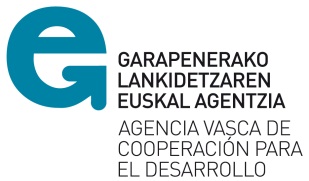 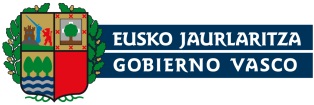 Baremación técnica (v)
II. Transversales (hasta 40 puntos)

Capacidades locales

Pueden fortalecerse capacidades técnicas, estratégicas, habilidades personales… a través de distintos tipos de actividades (formaciones, intercambios de experiencias, acompañamientos, cursos…) siempre que estén en línea con lo que se propone (no “pegote”)  y que cuenten con presupuesto suficiente.

Fortalecer las capacidades de la población
Fortalecer las capacidades de la ES y SL. A veces no está clara la diferencia entre la SL y la población sujeto. Fortelecer la SL es obligatorio en EHE. 
La intervención es parte de una respuesta a MP-LP. De la propia organización, o se articula con otras, o se vincula a políticas públicas. El enfoque VARD no se suele aterrizar a propuestas concretas.
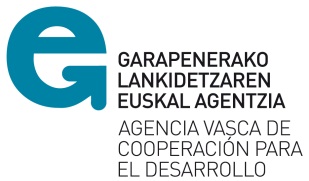 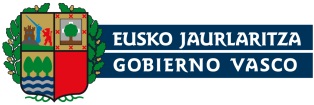 Baremación técnica (vi)
(…) II. Transversales 

Participación

Análisis de participación. Explicar los espacios existentes (tradicionales o institucionales), si la población participa o no en ellos, si se utilizarán en la intervención…
Potenciar la participación. En ocasiones se presupone la participación, pero ¿participan todos los colectivos? ¿No hay que potenciar la participación de ninguno?
Metodologías para fomentar la participación y adecuación socio-cultural. En ocasiones se da por supuesto, se dice que se tendrá en cuenta pero sin explicar qué y cómo.
Mecanismos de recogida e incorporación de quejas, devolución de resultados a la población sujeto. A veces se incluyen los instrumentos con los que cuentan pero sin explicar qué se va a hacer con esas recomendaciones, si se incorporan en ese intervención, en las siguientes… Pocos hacen devolución al final, ¿por qué?
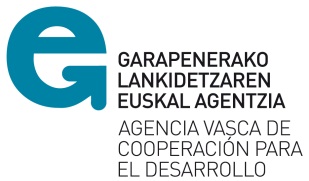 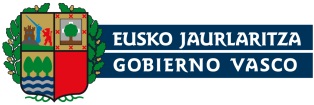 Baremación técnica (vii)
(…) II. Transversales 

Derechos humanos y protección

Análisis de la situación. No incluir la relación de las convenciones de DDHH sino información sobre los derechos vinculados a la intervención que se están vulnerando y por qué. 
Actividades con titulares de derechos. El objetivo es que conozcan los derechos o los reivindiquen. No todas las actividades con titulares contribuyen a que sean conscientes de sus derechos. 
Actividades con titulares de obligaciones/responsabilidades. A veces no es posible trabajar con titulares de obligaciones: explicar por qué. Si se trabaja, incluirlos como población sujeto. Actividades de recogida de testimonios allá y aquí. Mencionar si hay articulación y conexiones entre agentes. Pensar en su recopilación (textos, fotos, videos, grabaciones…) para el informe final. 
Generación de una ciudadanía crítica en la CAE. Obligatorio en EHE. Explicar el objetivo de las actividades, incluir indicadores que muestren avances en la participación e incidencia, no sólo en conocimientos.
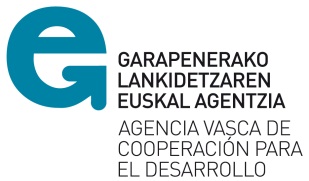 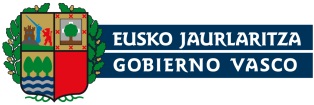 Baremación técnica (viii)
II. Transversales (hasta 40 puntos)

Género

Análisis de las relaciones de género. Datos desagrados, no sólo descriptivo, incluir análisis. 
Atención de necesidades técnicas o estratégicas. Suelen plantearse pocas que responden a necesidades estratégicas. ¿Por qué? ¿Se puede hacer algo?
Formentar la participación de las mujeres/niñas. Incluir las metodologías utilizadas. 
Actividades específicas/adaptadas. A veces no está claro si sólo son para mujeres/niñas, si son las mismas pero adaptadas…

Medio ambiente
Análisis sobre la situación ambiental. No relación descriptiva de todos los recursos naturales de la zona, incluir análisis.
Identificar efectos negativos y mitigarlos. ¿No hay ninguno? 
Políticas institucionales. Sobre gestión de recursos, desplazamientos, compras… vinculadas al medio ambiente.
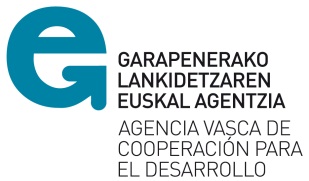 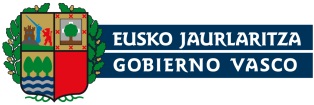 Baremación técnica (ix)
III. Entidad beneficiaria (hasta 6 puntos) 

Especialización humanitaria

Planificación. En PRE, planificación general. En EHE, PEAH. OJO con que la AVCD cuente con la última versión. OJO con prorrogar la vigencia de los documentos sin justificarlo.
Experiencia en AH y en EpTS vinculada a AH. Incluir sólo los proyectos humanitarios (no desarrollo). Incluir sólo los gestionados desde la CAE (origen de los fondos). Incluir un proyecto por año pero con toda la información del cuadro completa (OJO con el resumen). 

Incorporación de género

Plan pro-equidad. Criterios del GBA del Decreto 40/2018: O-R-A e indicadores, cronograma, recursos, temporalidad, seguimiento… (No declaraciones de intenciones, con mirada a los interno de la organización, con medidas concretas y estructuradas). Revisado por la técnica de género. Disponible para contraste.
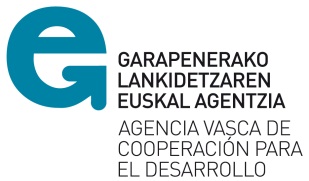 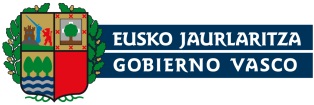 Baremación técnica (x)
IV. Socia local (hasta 11 puntos) 

Tipo de entidad

Prioridad por lo “local-local” (no parte de una red internacional). También se reconocen consorcios con “local-local” pero que ejecutan una cantidad importante de fondos (50%).

Especialización humanitaria

Planificación. Documento que orienta su actuar en AH. OJO con que la AVCD cuente con la última versión. OJO con prorrogar la vigencia de los documentos sin justificarlo.
Experiencia en AH  Incluir un proyecto por año pero con la información completa (OJO con el resumen). Solo los humanitarios. Del país o esa región (no generales)

Incorporación de género
Política de género. Marco de referencia político-ideológico, trayectoria previa en equidad, posicionamiento, O y R. Revisada por técnica de género de AVCD. Disponibilidad para contraste.
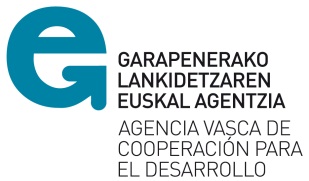 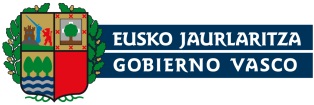 Presupuesto
Documento Excel (modelo 2021)
	Importante
	Completar el modelo de 2021; no convertir el archivo en PDF; en el 	caso de proformas adjuntarlas en un único PDF 	organizado por 	partidas y numeradas según presupuesto. 
	Idiomas: castellano o euskara
Simplificación administrativa
	No facturas pro-forma obligatorias (“raras”)
	No cofinanciación
	Justificación final mediante auditoría. 
Documento de ayuda: Directrices con información sobre cómo clasificar los gastos subvencionables y otros elementos para elaborar el presupuesto y para justificarlo (auditoría).
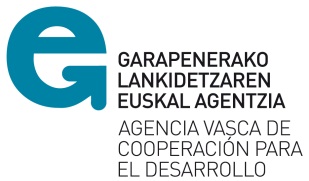 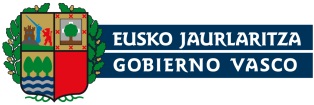 Presupuesto (ii)
Directrices
- Tipo de cambio: 
	EHE: día de la convocatoria 
	PRE: día de la presentación (máximo 1 mes antes)
- Costes indirectos: 
	Mismos tramos (90.000€-180.000€-más) 
	Mayor % (10%-8%-5%)
- Gastos subvencionables: 
	- Contratación de personas físicas y jurídicas incluida en su partida 	correspondiente y en la pestaña de resumen: PEE (Personal ejes 	estratégicos: protección, 	fortalecimiento organizaciones, testimonio e 	incidencia), PL (Personal para servicios generales como coordinación, 	gestión, 	contabilidad, informática, seguridad, limpieza) y PE (personal 	expatriado. Justificarlo en la propuesta técnica).
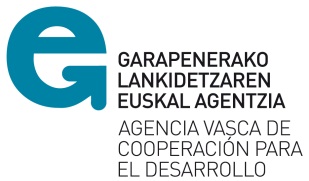 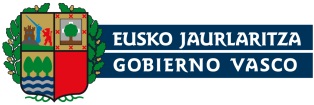 Presupuesto (iii)
- (…) Gastos subvencionables: 
	- Salarios o apoyos económicos a la comunidad (cash transfer)
	- Viajes y estancias
	- Alquiler de equipos
	- Compra de insumos y materiales
	- Alquiler de locales o espacios	
	- Identificación: 5 meses antes de la presentación
	- Fortalecimiento organizaciones: ordenar por ES y SL (distinto tipo 	de actividades)
	- Testimonio, denuncia e incidencia: ordenar por lugar (local-	nacional, CAE, internacional)
	- Personal: PL: salarios medios de cada país según categorías/PE: 	54.000€/año jornada completa. Ordenar en su partida (PEE, PL/PE)
	- Evaluación y auditoría: 6 meses después del fin de ejecución
	- Funcionamiento general

			Detalle completo en Directrices.
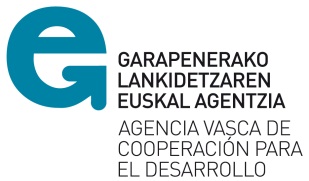 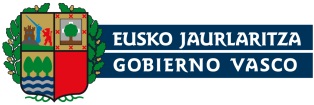 Una vez presentada la solicitud
Plazos (subsanación y aceptación de la ayuda)
10 días naturales (L a D) para abrir la notificación
+ 
10 días hábiles para contestar (L a V)

Botones en “Mi carpeta”

- “Subsanación”: documentos de subsanación
- “Aceptación de la ayuda”: documento de aceptación de la ayuda	
- Desistimiento/renuncia/recurso: sus documentos
- Justificación: informes de justificación
 - “Adjuntar documentación”: modificaciones (presupuestaria, prórroga, otras)
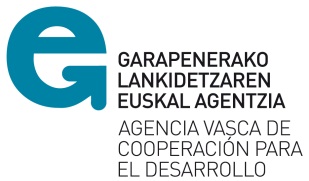 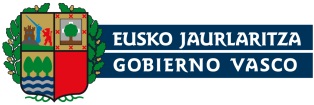 Consultas generales:			Miren García Bueno
		          	                         me-garciabueno@elankidetza.eus
			            		945 01 78 53

Consultas técnicas:		             Pilar Diez Arregi
		                                    mp-diezarregui@elankidetza.eus
			                           945 01 55 16

Consultas género:	    		Edurne Bengoetxea
		        		       e-bengoechea@elankidetza.eus 
                            945 01 55 18 

Consultas identificación electrónica: 	IZENPE  
					945 01 55 18 

Incidencias informáticas: 		012